Voskhod, Soyuz and Zond
INST 154
Apollo at 50
Voskhod
Every Soviet Human Spaceflight Before Apollo 11
June 1963: Last (of 6) one-person Vostok flights
October 1964: First multi-crew spacecraft (Voskhod 1)
March 1965: First EVA (Voskhod 2)




April 1967: First inflight fatality (Soyuz 1)

October 1968: First Soviet crewed rendezvous (Soyuz 3)

January 1969: First docking of two crewed spacecraft (Soyuz 4&5)
Every Soviet Human Spaceflight Before Apollo 11
May 1963: Last (of 4) one-person Mercury orbital flights 
June 1963: Last (of 6) one-person Vostok flights
October 1964: First multi-crew spacecraft (Voskhod 1)
March 1965: First EVA (Voskhod 2)
March 1965-November 1966: 10 crewed Gemini missions



April 1967: First inflight fatality (Soyuz 1)
October 1968: Apollo 7
October 1968: First Soviet crewed rendezvous (Soyuz 3)
December 1968: Apollo 8
January 1969: First docking of two crewed spacecraft (Soyuz 4&5)
March-May 1969: Apollo 9, Apollo 10
Every Soviet Human Spaceflight Before Apollo 11
May 1963: Last (of 4) one-person Mercury orbital flights 
June 1963: Last (of 6) one-person Vostok flights
October 1964: First multi-crew spacecraft (Voskhod 1)
March 1965: First EVA (Voskhod 2)
March 1965-November 1966: 10 crewed Gemini missions
January 1966: Korolev’s death
May 1966: Voskhod 3 cancelled
January 1967: First spacecraft fatalities (Apollo 1)
April 1967: First inflight fatality (Soyuz 1)
October 1968: Apollo 7
October 1968: First Soviet crewed rendezvous (Soyuz 3)
December 1968: Apollo 8
January 1969: First docking of two crewed spacecraft (Soyuz 4&5)
March-May 1969: Apollo 9, Apollo 10
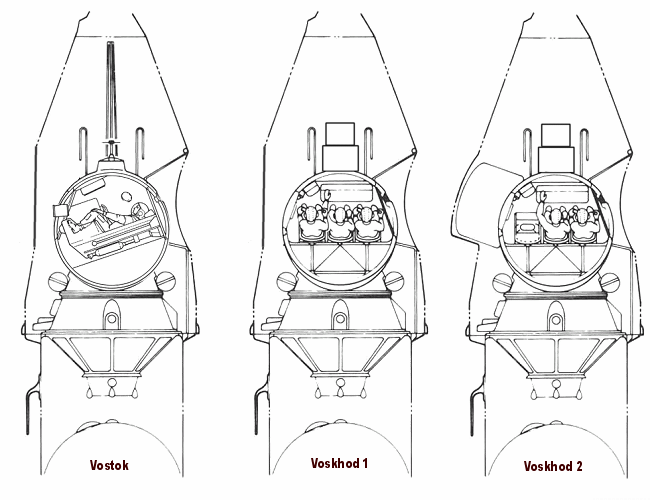 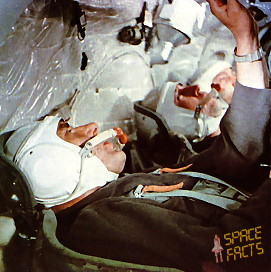 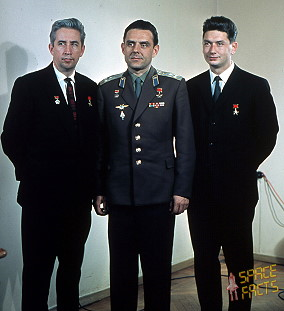 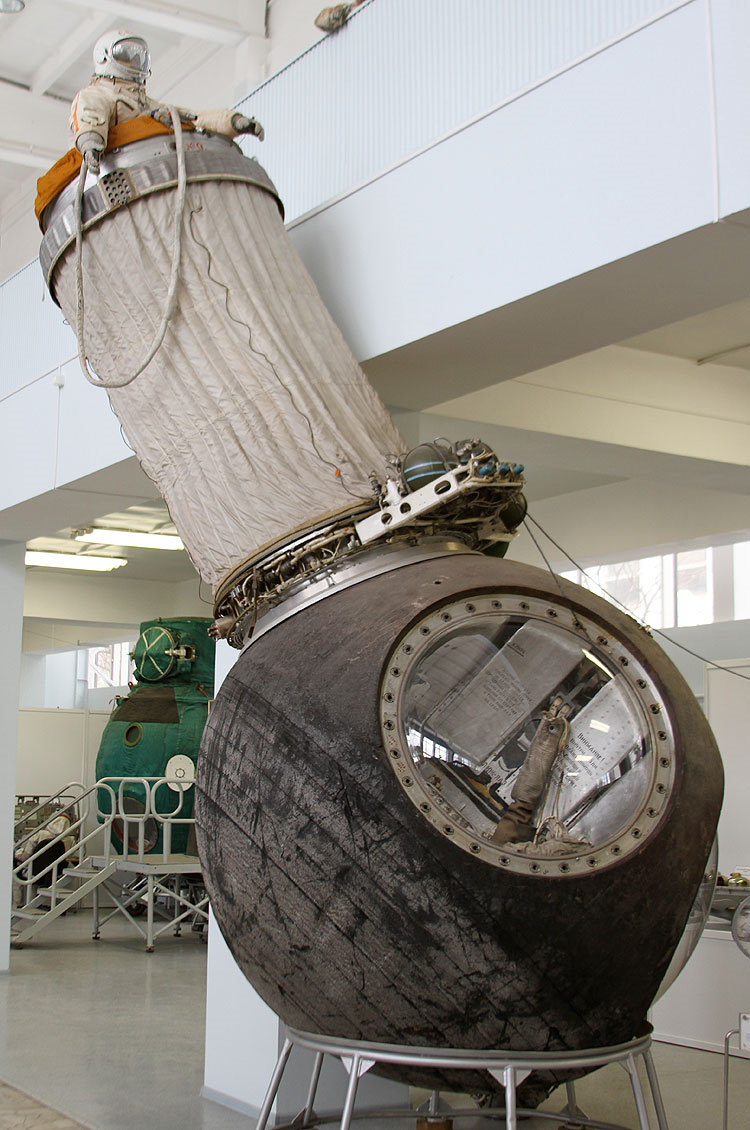 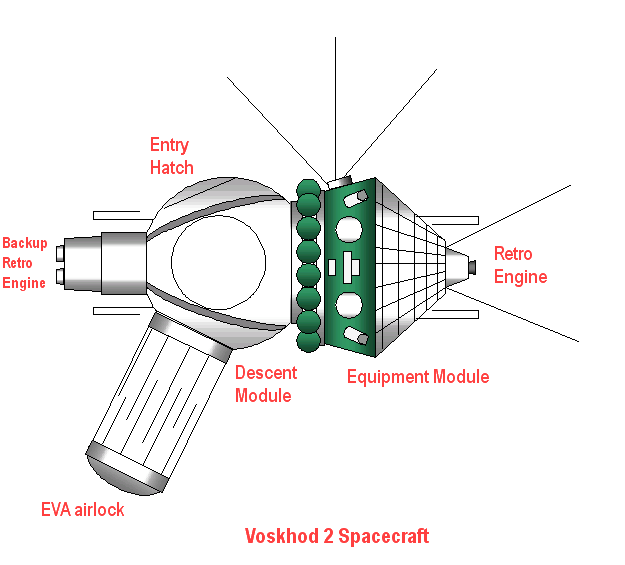 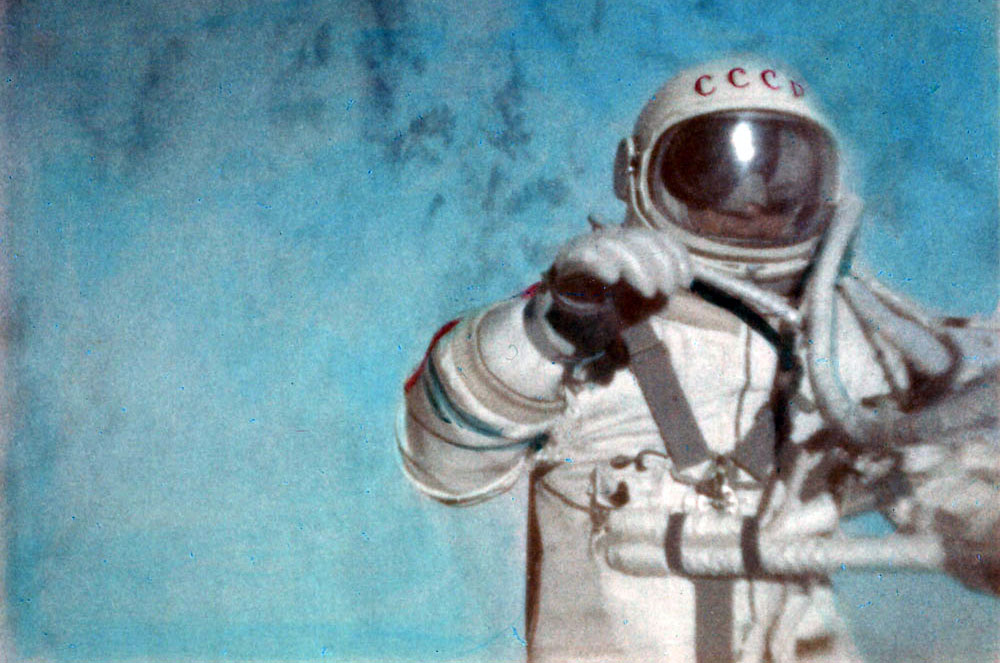 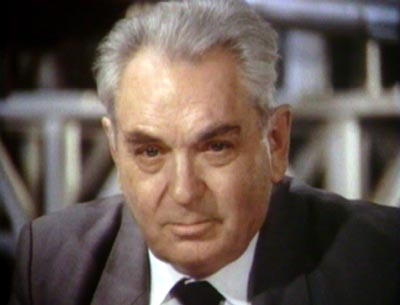 Vasily MishinChief DesignerOKB-11966-1974
Soyuz 7K-OK Program
November 1966	Attitude control failure, self-destruct (Kosmos 133)
December 1966	Launch failure
February 1967	Ballistic reentry, heat shield failure, sank (Kosmos 140)
April 1967		Fatal parachute failure (Soyuz 1)
October 1967	First automatic docking (Kosmos 186/188)
April 1968		Automatic docking (Kosmos 212/213)
August 1968	Orbital test (Kosmos 238)
October 1968	First Soviet rendezvous, docking failure (Soyuz 2/3)
January 1969	First crew transfer between spacecraft by EVA (Soyuz 4/5)
October 1969	Rendezvous failure, docking failure (Soyuz 6/7/8)
June 1970		17.7 day long-duration flight (Soyuz 9)
April 1971		Docking failure (Soyuz 10/Salyut 1)
June 1971		Depressurization on reentry resulted in 3 deaths (Soyuz 11)
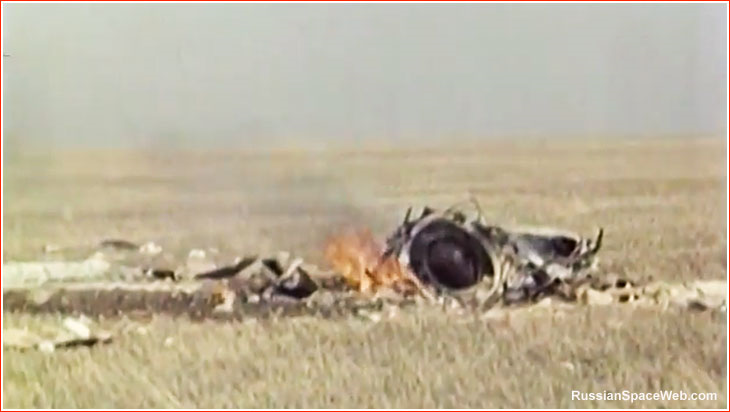 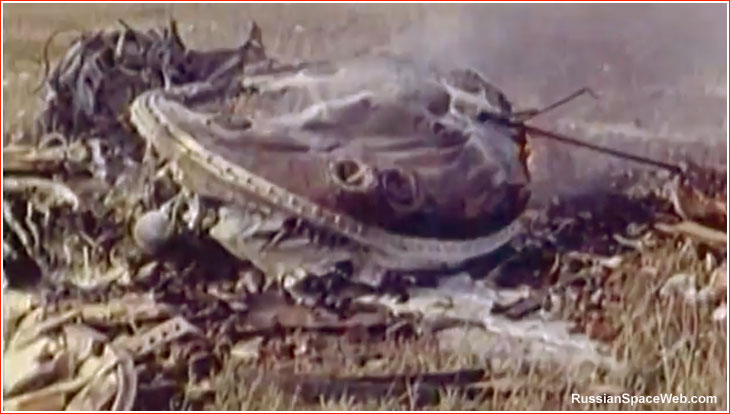 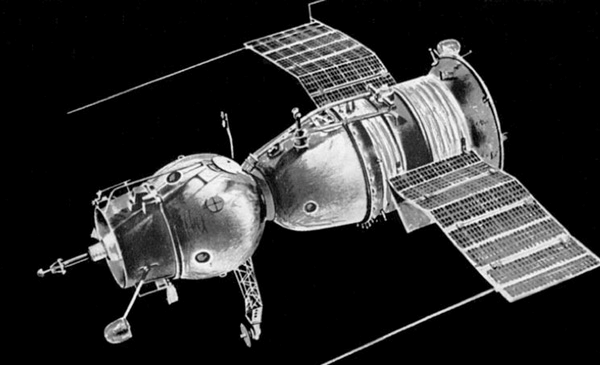 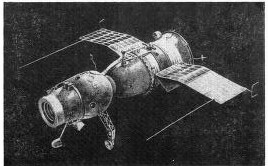 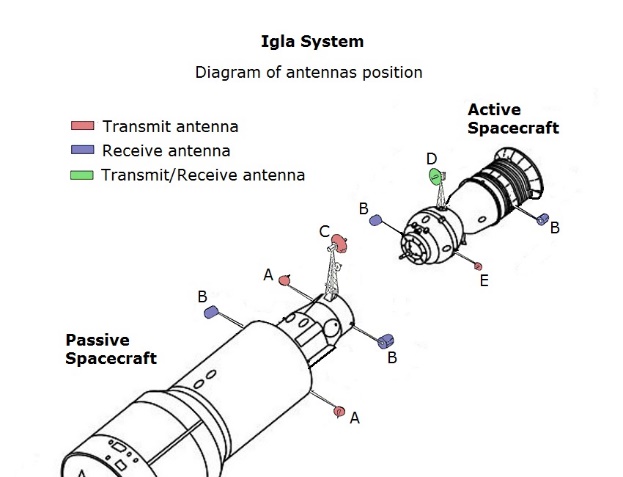 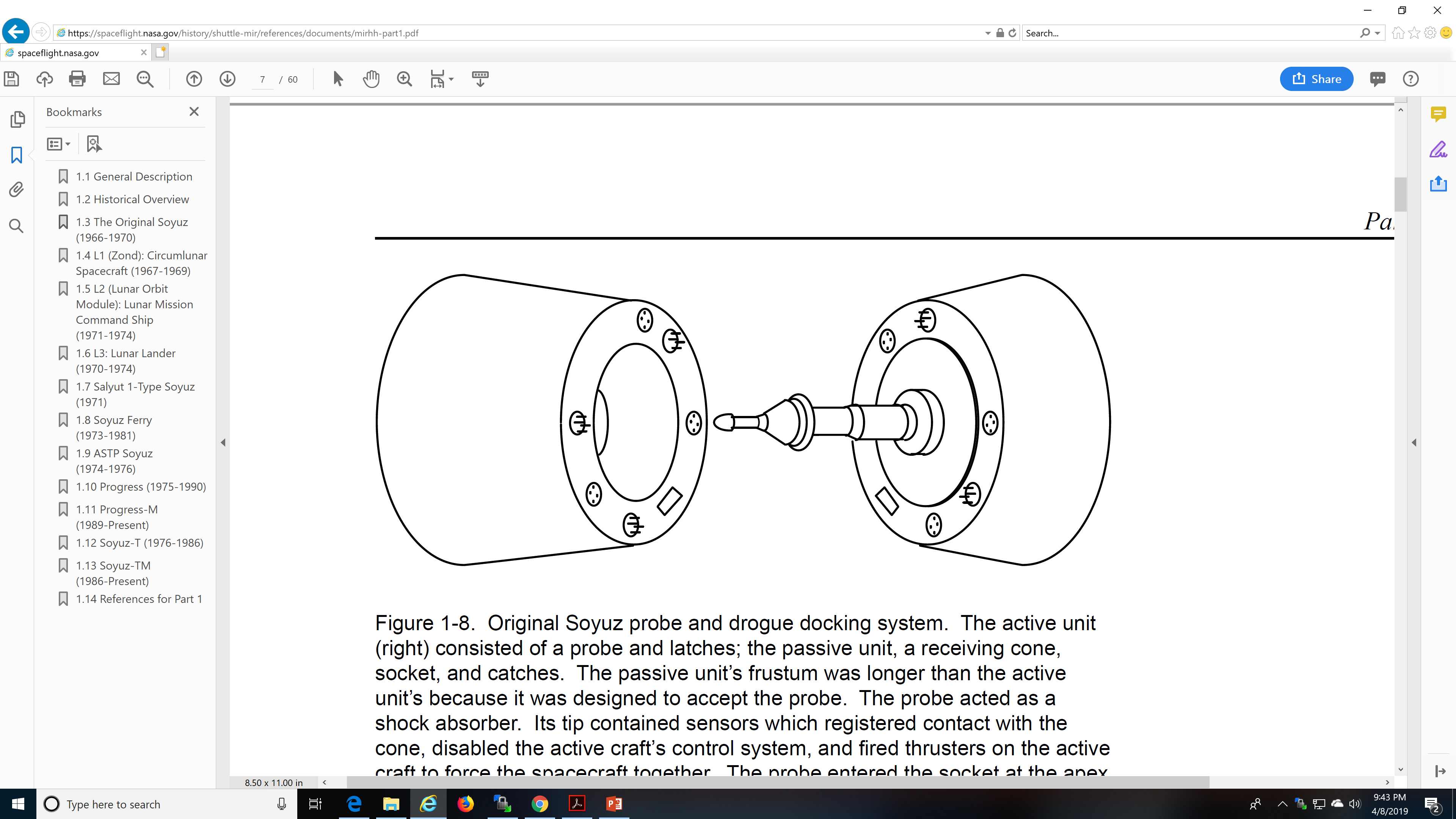 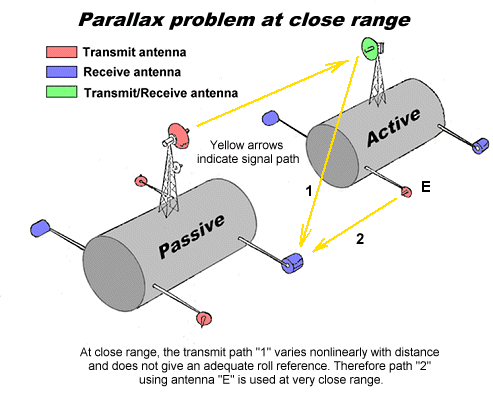 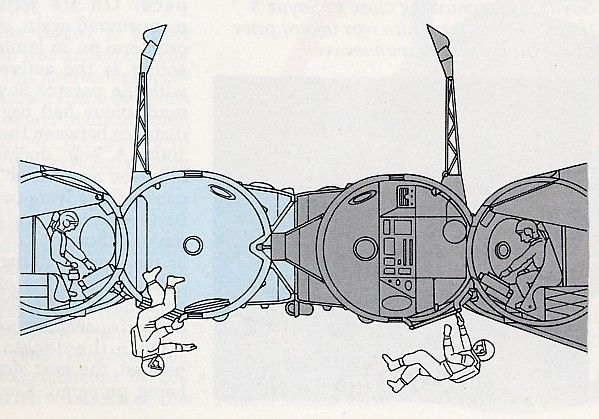 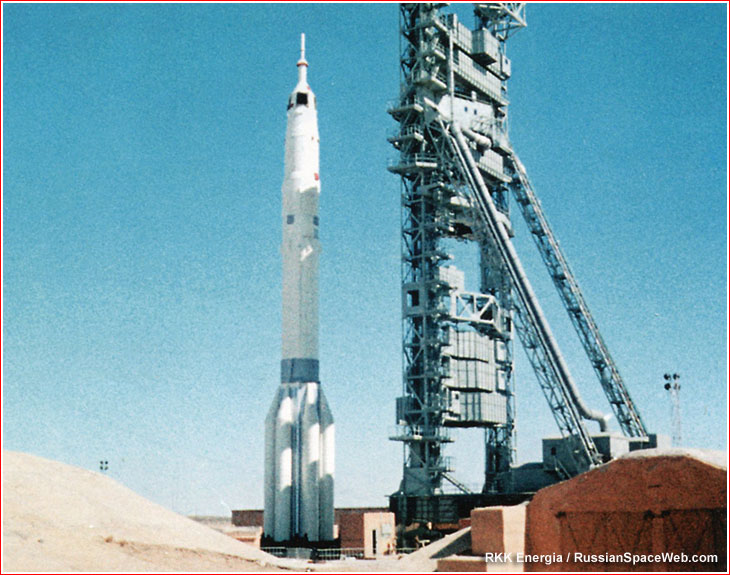 Uncrewed Zond (7K-L1) Flights
March 1967 	First Earth orbital test (Kosmos 146)
April 1967 		Earth orbital test with no restart (Kosmos 157)
September 1967	Launch failure 
November 1967 	Launch failure
March 1968 	Deep space mission, self-destruct before landing (Zond 4)
April 1968 		Launch failure
July 1968 		Explosion on the launch pad during testing
September 1968	First circumlunar flight, ballistic reentry (Zond 5)
November 1968	Circumlunar, skip reentry, depressurized, crashed (Zond 6)
December 1968		Apollo 8 (Lunar Orbit)
January 1969	Launch failure
May-July 1969		Apollo 10, 11 (Lunar Orbit Rendezvous, Lunar Landing)	
August 1969	Circumlunar flight, skip reentry (Zond 7)
October 1970	Circumlunar flight, ballistic reentry (Zond 8)
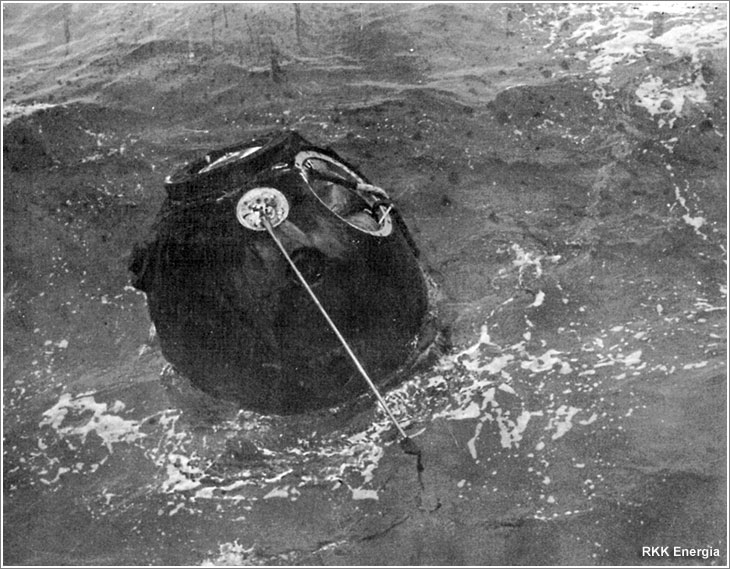 Zond 5
Zond 6 “Skip” Reentry
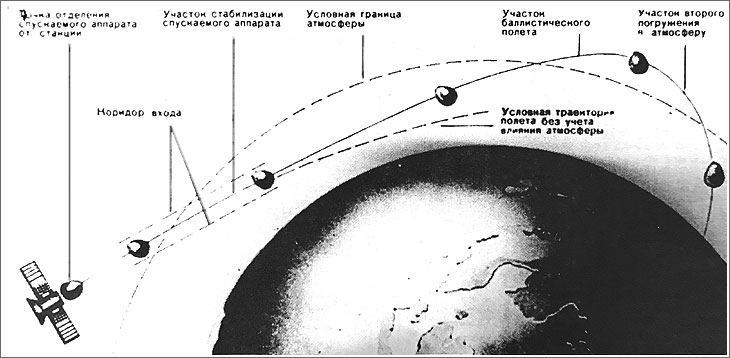 Discussion Groups
Scott Chapter 3 (“Red Star, White Star”)
Astronaut perspectives on the American and Soviet space programs

Chertok Volume 3 Chapter 9 (“The Voskhods and the First Spacewalk”)
An insider’s story of Voskhod 1 and Voskhod 2

Spacewalker video
A dramatization of the Voskhod 2 mission

Harvey Chapter 5 (“The First Cosmonauts to the Moon”)
The Zond and Soviet lunar landing programs
1968
The Sixties miniseries Episode 8 (“1968”)
A documentary depicting major events in 1968

Fink Chapter 3 (“The American Economic Consequences of 1968”)
The genesis of some really bad economic times in the 1970’s

Brokaw Chapter 1 (“A Loss of Innocence”)
A personal story of social evolution in the 1960’s

Kurlansky Chapter 11 (“April Mother…s”)
A glimpse of the “counterculture” of the late 1960’s